53.1
Joe Decker
Dynamic biological processes influence population density, dispersion, and demographics
A Population is a group of individuals of a single species living in the same general area.
Density: A Dynamic Perspective
Almost impossible to count all individuals within a population to calculate density and population size
Instead, ecologists use a variety of sampling techniques to estimate these quantities
Mark-recapture technique, county population in an area and set up a proportion, estimate based on signs such as nests, fecal droppings, tracks, etc. 
Directly related to number of individuals in a population-not static
Immigration- moves individuals into a population
Death and emigration- move individuals out of a population
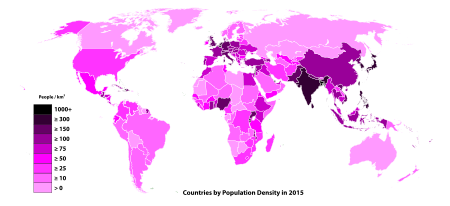 Patterns of Dispersion
Clumped- individuals are aggregated in patches where conditions are favorable
Uniform- evenly spaced pattern of dispersion, plants secrete chemicals that inhibit growth, territorial animals
Random- unpredictable spacing that occurs where there are no strong attractions or rejections
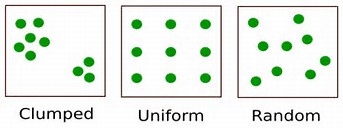 Demographics
Demography is the study of the vital statistics of populations and how they change over time.
Life Tables
Age-specific summaries of the survival pattern of a population. Was adapted to study populations as a whole
Cohort- group of individuals of the same age
Death rates in populations can be determined from them by looking at the age members of the populations died at
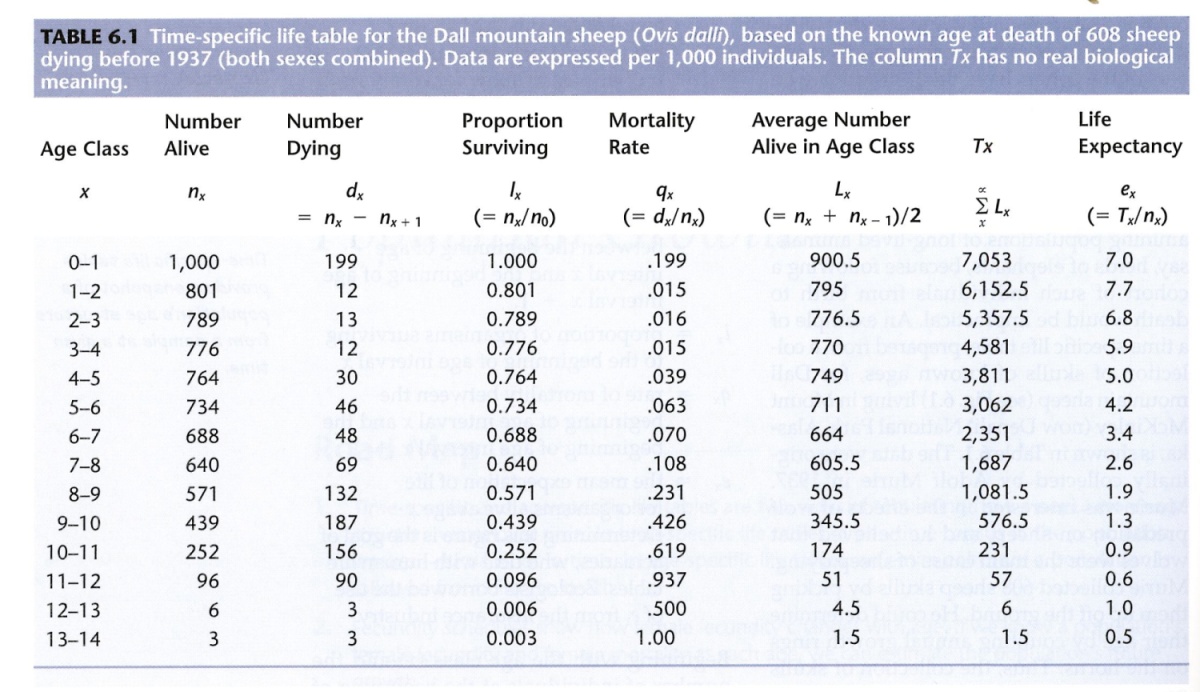 Survivorship Curve
A graphic method of representing some of the data in a life table is survivorship curve, a plot of the proportion or numbers in a cohort that are still alive at each age.
Type I starts flat and drops as death rate increases among cohort
Type II constant death rate
Type III reflects steep death rates at a young age and flattens out as the cohort gets older
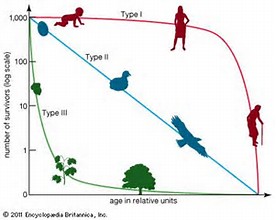 v
Reproductive Rates
A reproductive table, a fertility schedule, is an age specific summary of the reproductive rates in a population.  
Measures reproductive output of a cohort until death
Only female offspring and parents are considered for the data
High reproductive rate requires ideal growth conditions in order to increase population